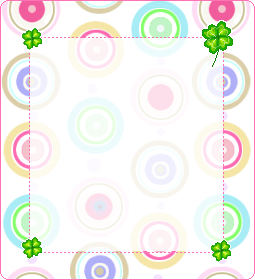 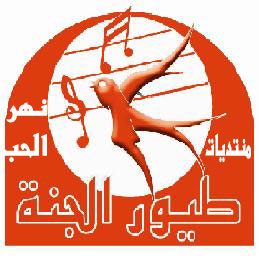 كيف كان شعوركم عندما سمعتم بحلول عطلة الشتاء؟
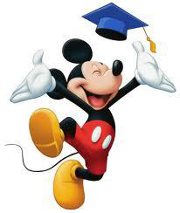 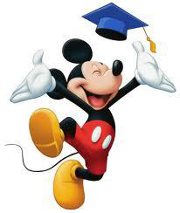 كيف قضيتم عطلة الشتاء؟